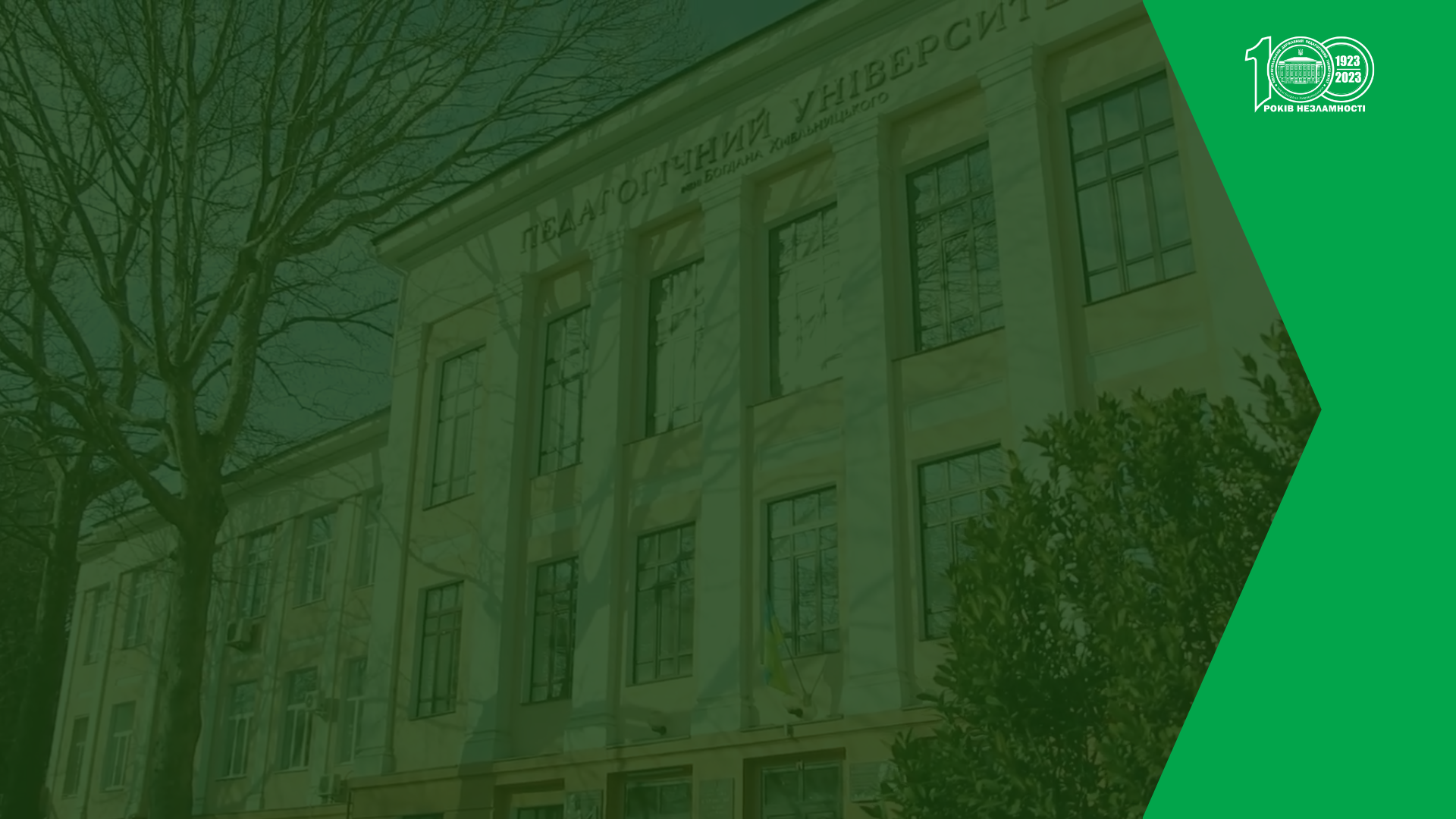 Bogdan Khmelnitsky Melitopol State Pedagogical University
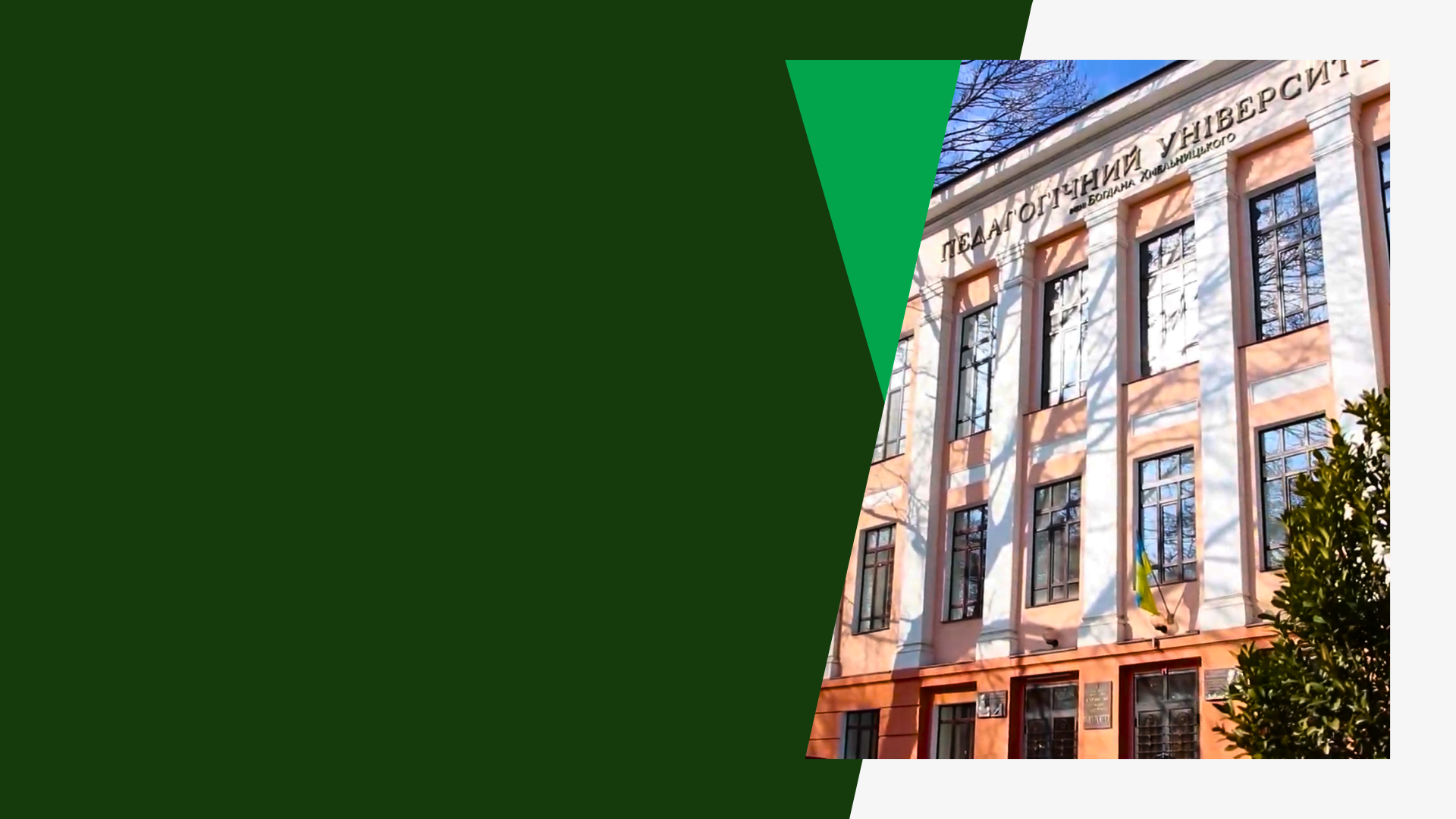 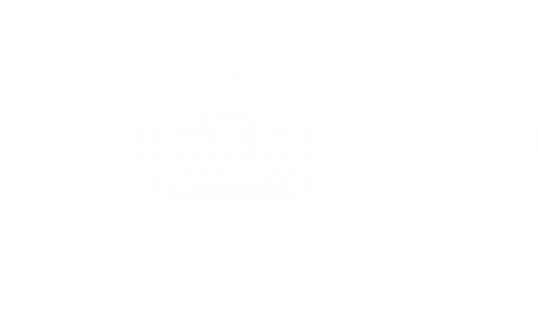 Bogdan Khmelnitsky Melitopol State Pedagogical University
is a community of researchers and educators based on innovative ideas and open dialogue.
The University starts its history from 1923 and is celebrating 100th anniversary this year.
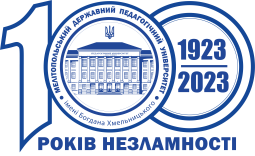 A range of Studying opportunities
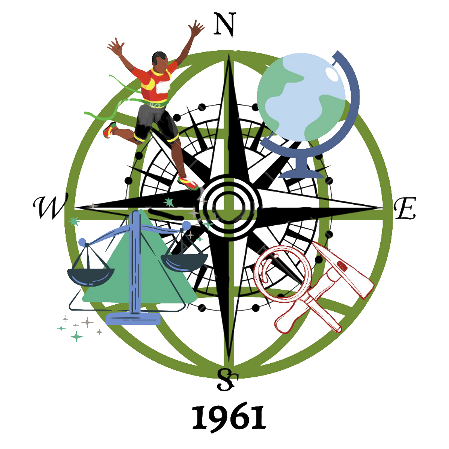 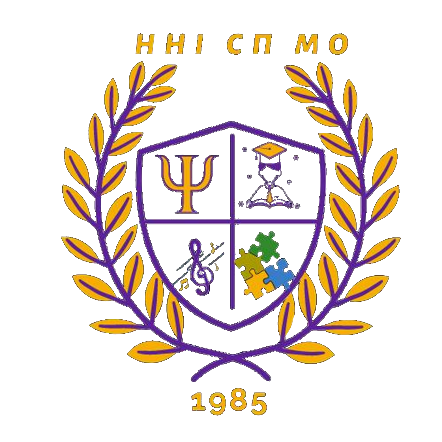 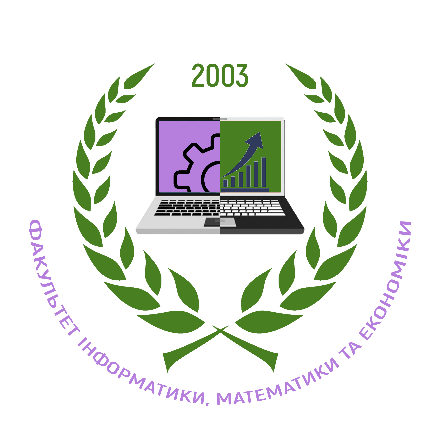 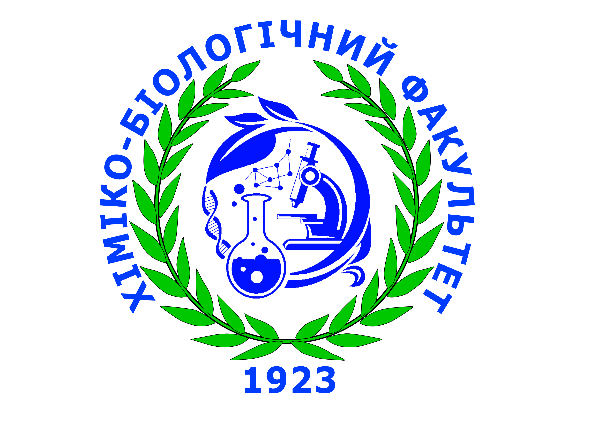 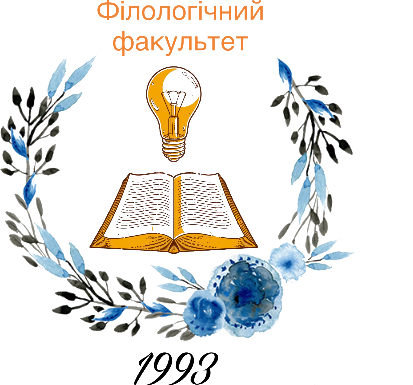 Educational and Scientific Institute of Social-Pedagogical and Artistic Education
Faculty of Natural Sciences and Geography
Faculty of Information Technology, Mathematics and Economics
The Faculty of Chemistry and Biology
Philological Faculty
Humanities 
Media education and media literacy 
Translation studies 
Ethno studies 
Intercultural communications
Foreign literatures
World literature
Geography 
History 
Archeology
Physical culture and sports 
Tourism 
Law
Economy 
Information Technology 
Sociology 
Professional education 
Management
Pre-school education
Primary education
Special education
Psychology
Pedagogy
Social work
Art
Chemistry 
Biology 
Ecology 
Forestry  and Gardening 
Human health
Garden therapy
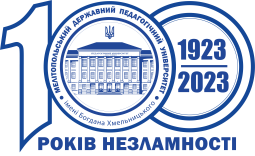 A range of Studying opportunities
First
Bachelor's
level
The second master's degree
level
Third
educational and scientific
level
All educational programs are accredited by
The National Agency for Higher Education Quality Assurance
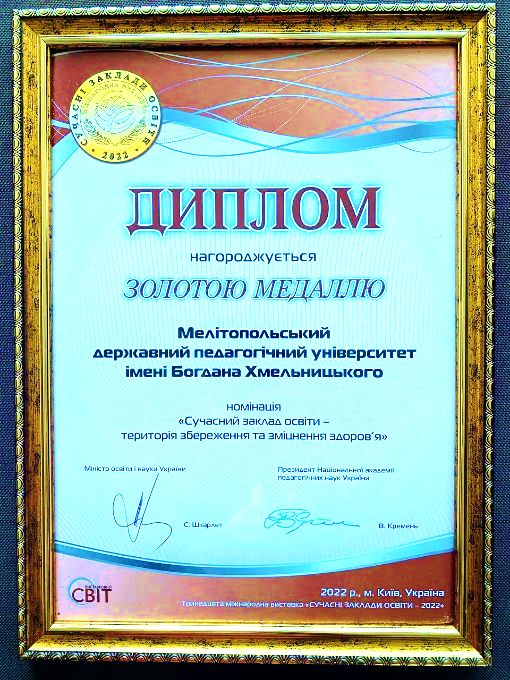 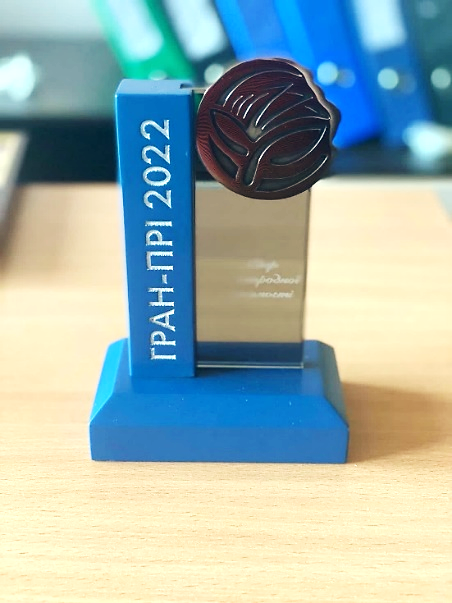 XIII International Exhibition
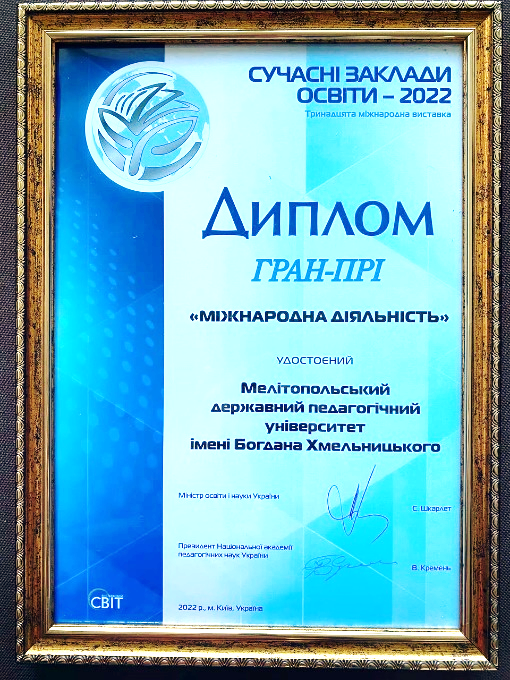 «MODERN EDUCATIONAL INSTITUTIONS - 2022»
Diploma of the Grand Prix
"International activity"
Gold medal in the nomination "Modern educational institution - territory of preservation and strengthening of health"
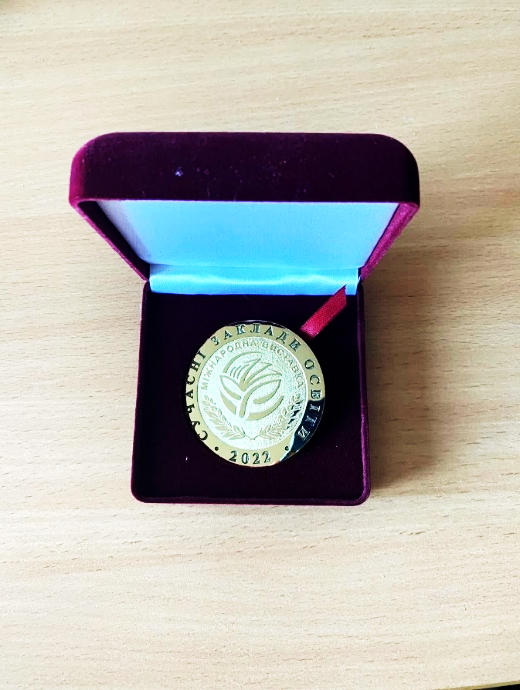 XIV International Exhibition
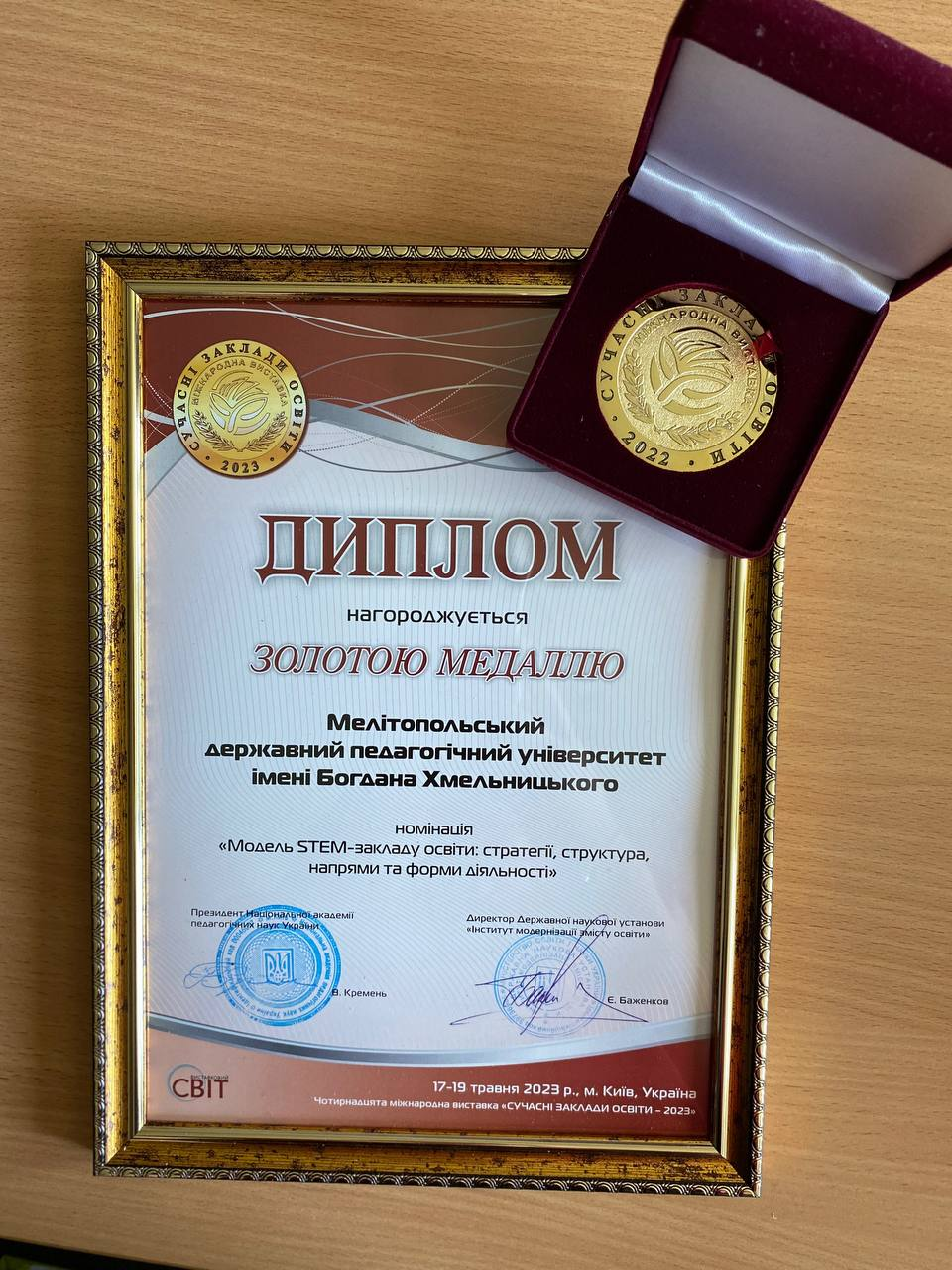 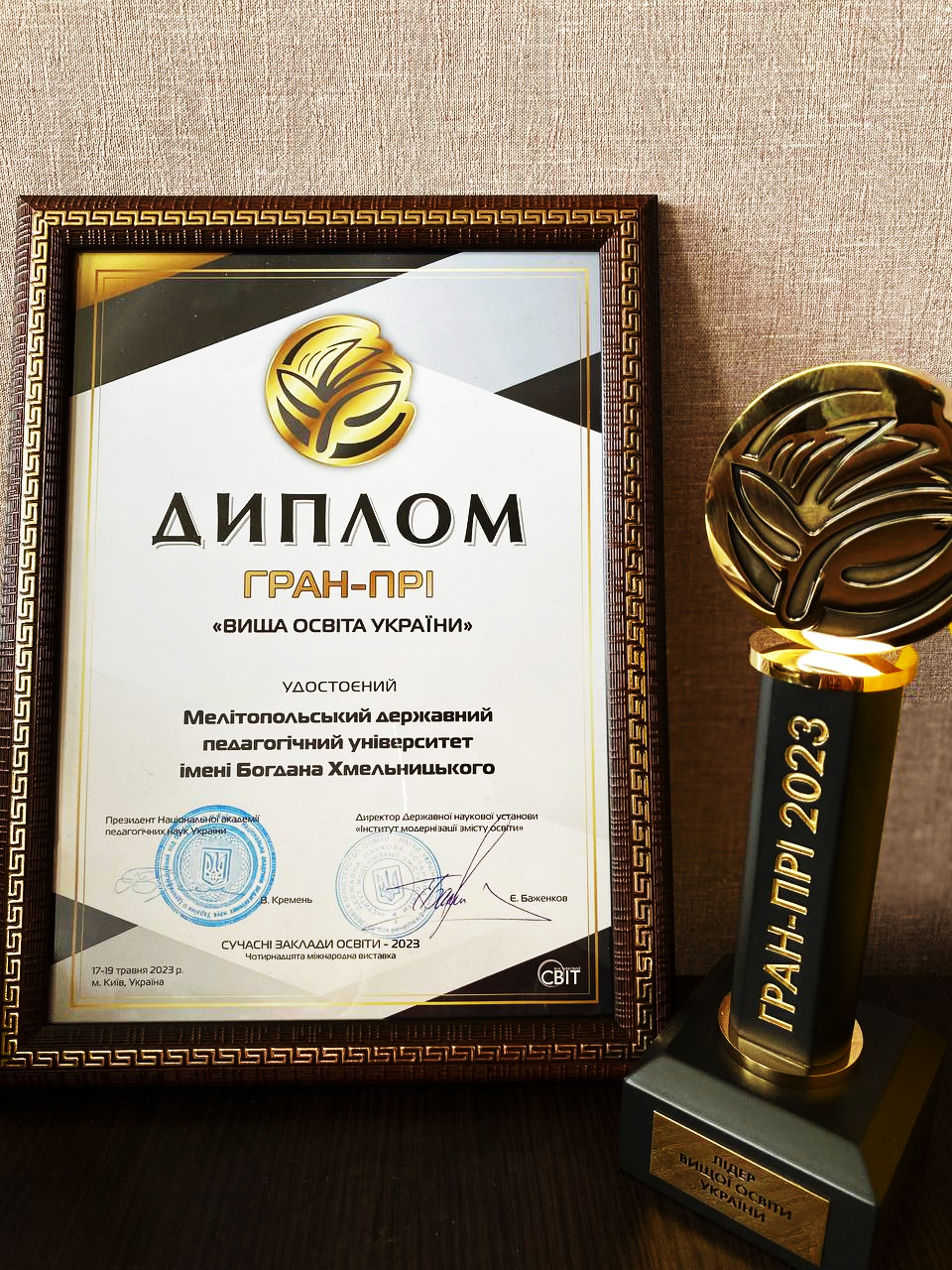 «MODERN EDUCATIONAL INSTITUTIONS - 2023»
Diploma of the Grand Prix
"Higher Education of Ukraine"
Gold medal in the nomination
"The STEM model of an educational institution: strategies, structure, directions and forms of activity"
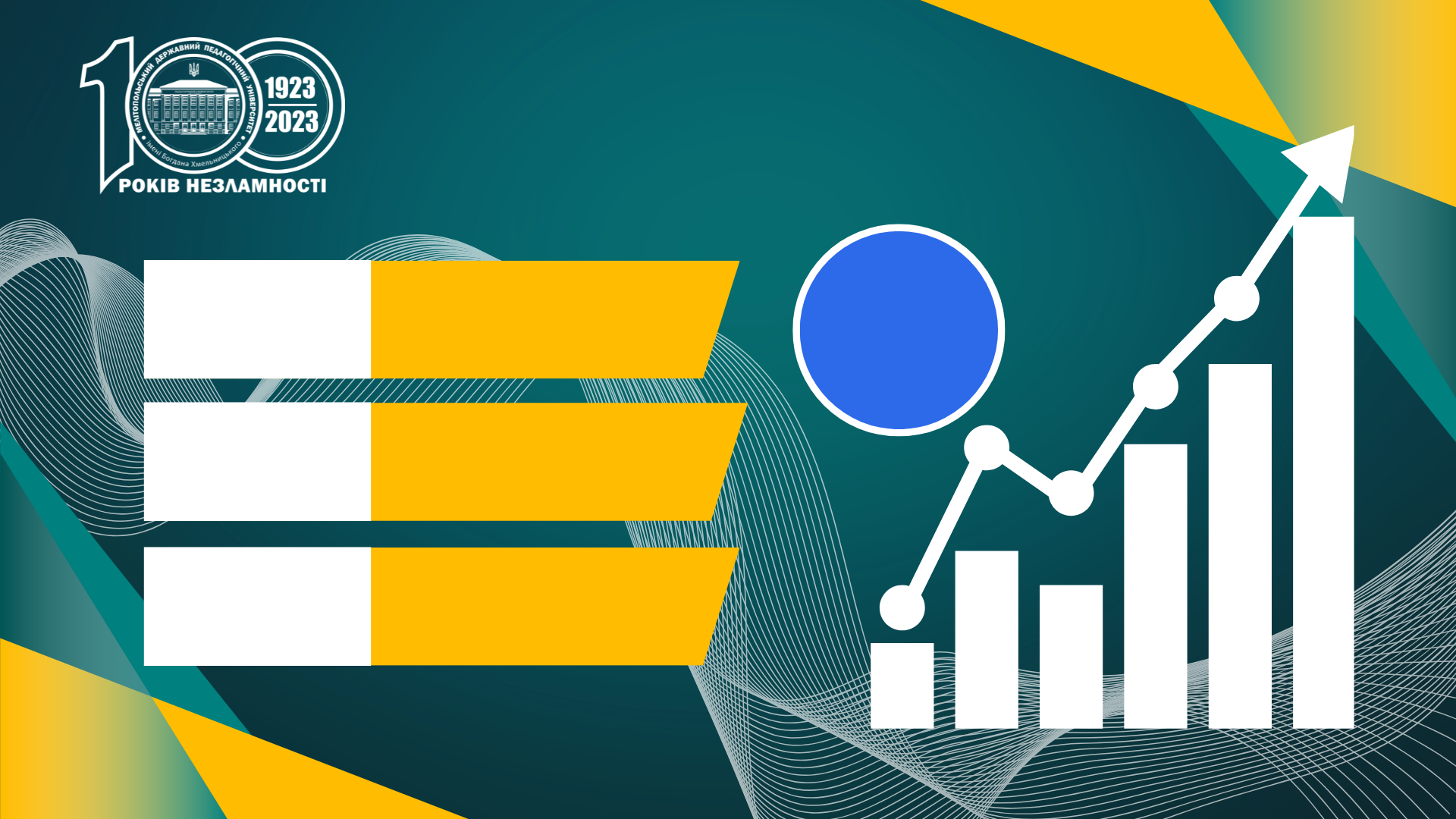 all-Ukrainian rating based on data indicators of the scientometric database Scopus
2023
+26
97 place
POSITIONS
2022
105 place
2021
123 place
Vivat Alma-mater!
[Speaker Notes: Всеукраїнський рейтинг за показниками данних…. (КАРИНА) по-новому - слайдом]
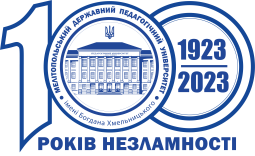 Our position in university rankings
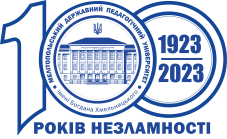 Erasmus+ project activity
101083203 Bringing Opportunities and Organizational Success To Small Local Universities in Ukraine
101082858 MOOC-based micro-credentials for teacher professional development
101083077 Universities-Communities: strengthening cooperation
101083321 Strengthening the EU common values through the policy of multilingualism in the education and training of future teachers
101129379 Boosting university psychological resilience and wellbeing in (post-) war Ukrainian nation
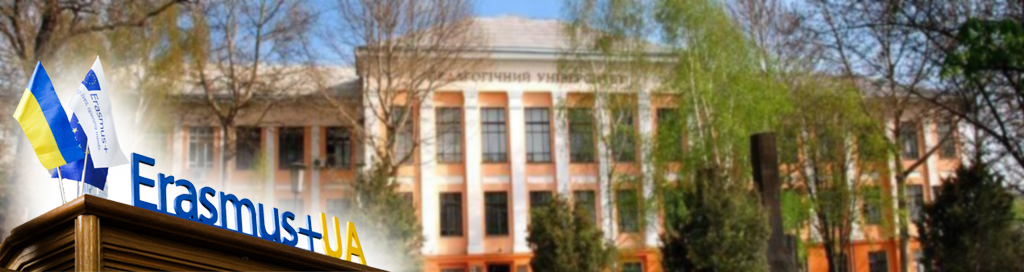 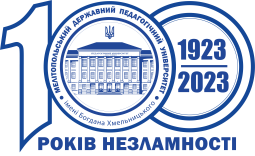 HIGH-QUALITY EDUCATION BASED ON RESEARCH
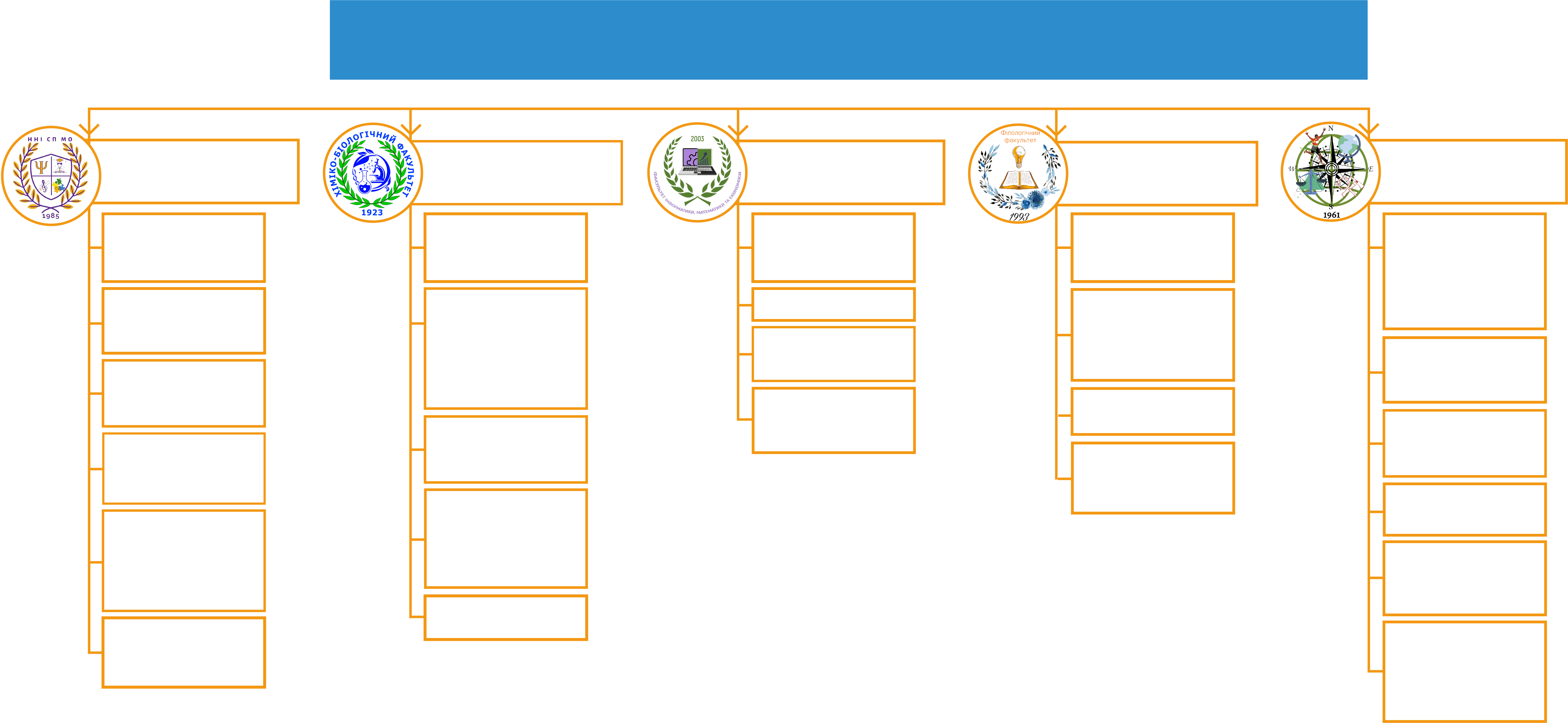 Research centers, educational and scientific laboratories
Educational and Scientific Institute of Social-pedagogical and Artistic Education
Faculty of Information Technology, Mathematics and Economics
Faculty of Natural Sciences and Geography
The Faculty of Chemistry and Biology
Philological Faculty
Laboratory of hotel and restaurant business
Laboratory of health psychology
Laboratory of inorganic synthesis
Center for studying foreign languages
Laboratory of History of Southern Ukraine Research
Center for promoting of  Ukrainian language development and functioning
STEAM-laboratory
Laboratory of psychophysiological research
Laboratory of analytical control and molecular genetic research
Center of tutoring skills
Laboratory of complex regional studies
Laboratory spiritual and moral education
Center for non-discriminatory education
Center for European Studies
Center of Bulgarian Studies
Laboratory of biochemical research
Educational and scientific center of socio-cultural development of a child's personality
Scientific and Methodological Center "Lingua"
Laboratory of algoecological studies of terrestrial and aquatic ecosystems
Law clinic
Center for correctional and developmental technologies for children of preschool and primary school age
Science park “Melitopol travel university”
Health center
Scientific and methodological center for the study of the Azov region peoples’ intangible cultural heritage
Pedagogical laboratory of primary school
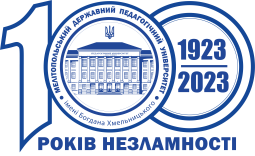 IMPORTANT DEPARTMENTS OF THE UNIVERSITY
Two hostels
Library
Preparatory department
Agro-biological complex
Education and scientific centre “Biodiversity”
Centre for IT and digital transformations
Centre of distance educational technologies
Centre of continuous professional development of educators
Geologic and palaeontologic museum
Museum of Ukrainian ornament
Technology transfer center
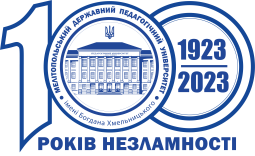 The University modern interactive centers and laboratories
ensure achievement of goals defined by educational programs and program outcomes 
carry out scientific, methodological, educational and organizational activities 
work on expansion of the University's international relations 
increase effectiveness of professional and personal growth of all the participants of the educational process 
develop and introduce innovations and technologies
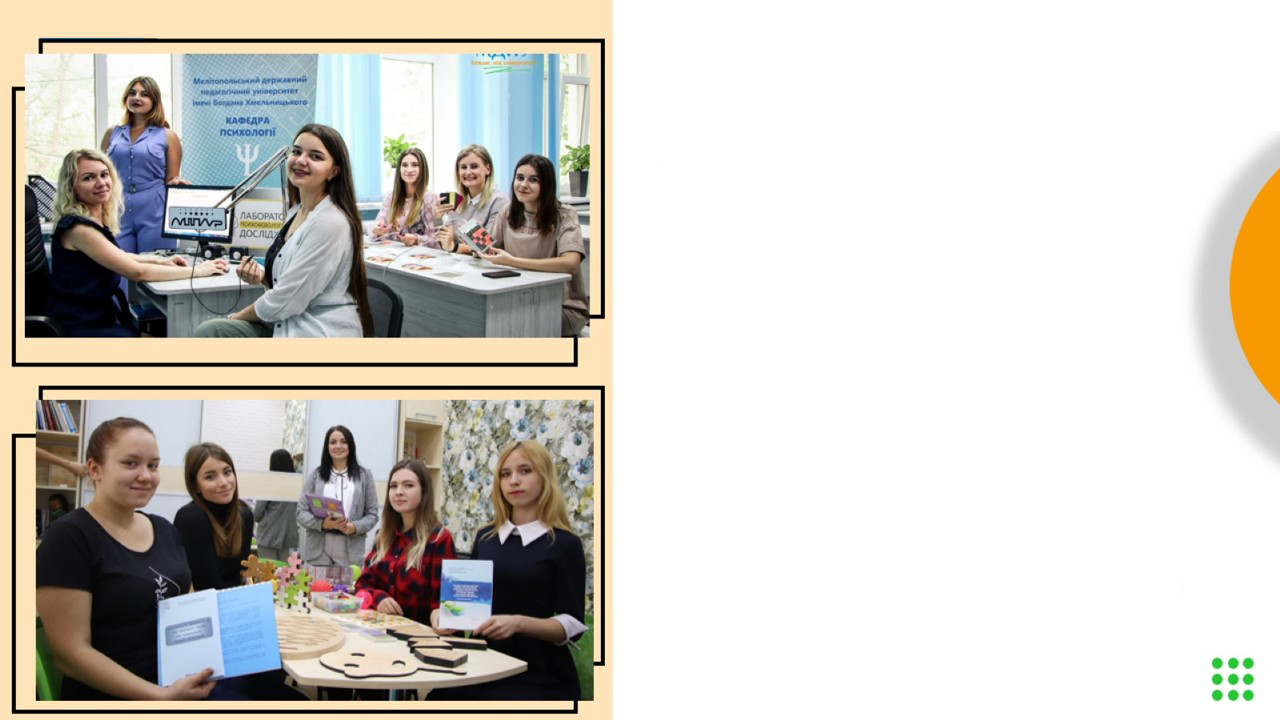 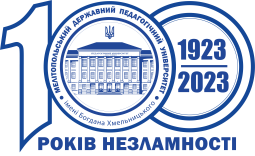 Laboratory of health psychology
Laboratory of psychophysiological research
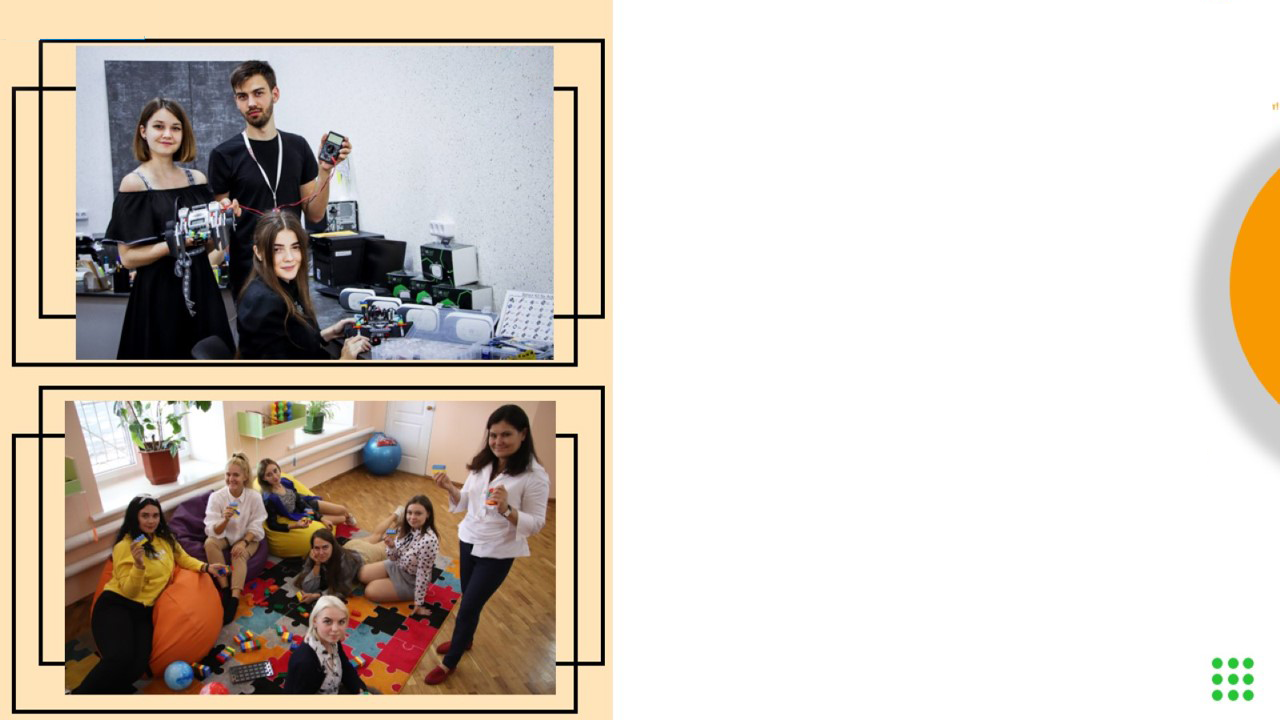 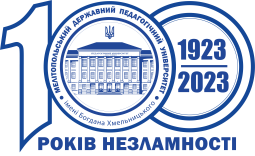 STEAM-laboratory
Pedagogical laboratory of primary school
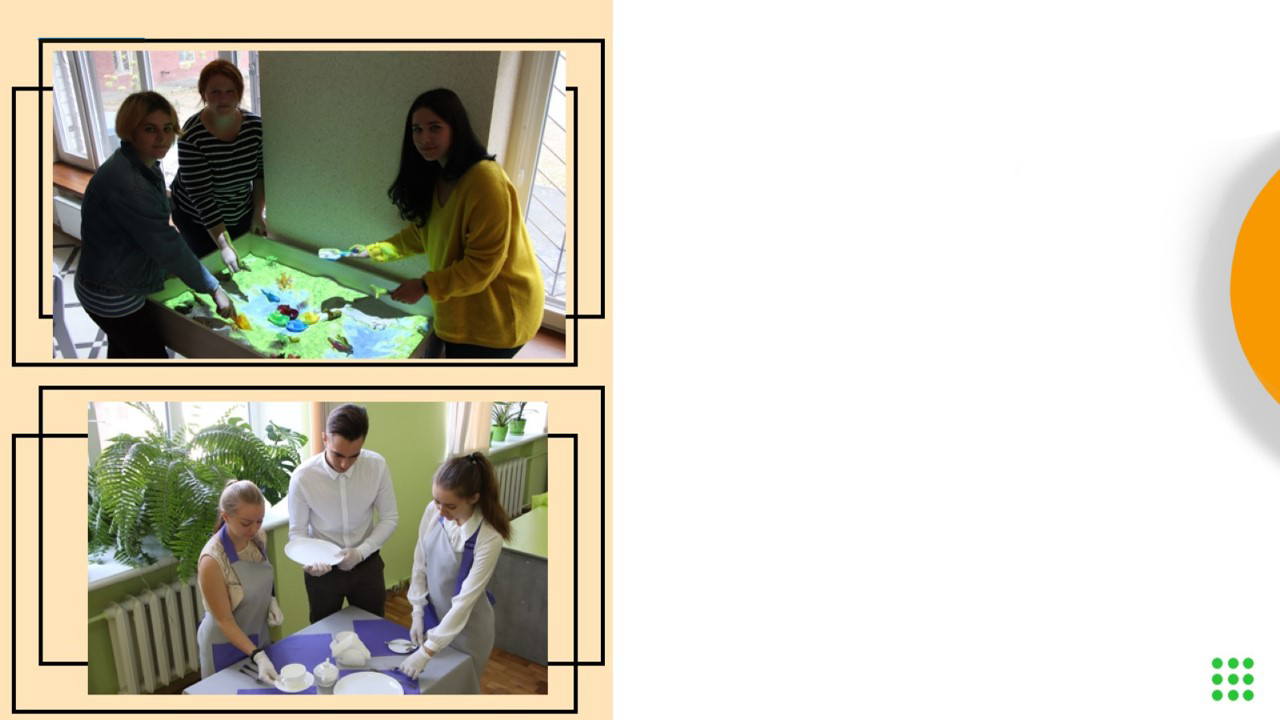 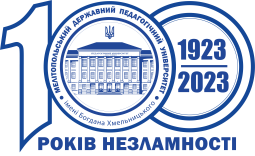 Educational and scientific center of socio-cultural development of a child's personality
Laboratory of hotel and restaurant business
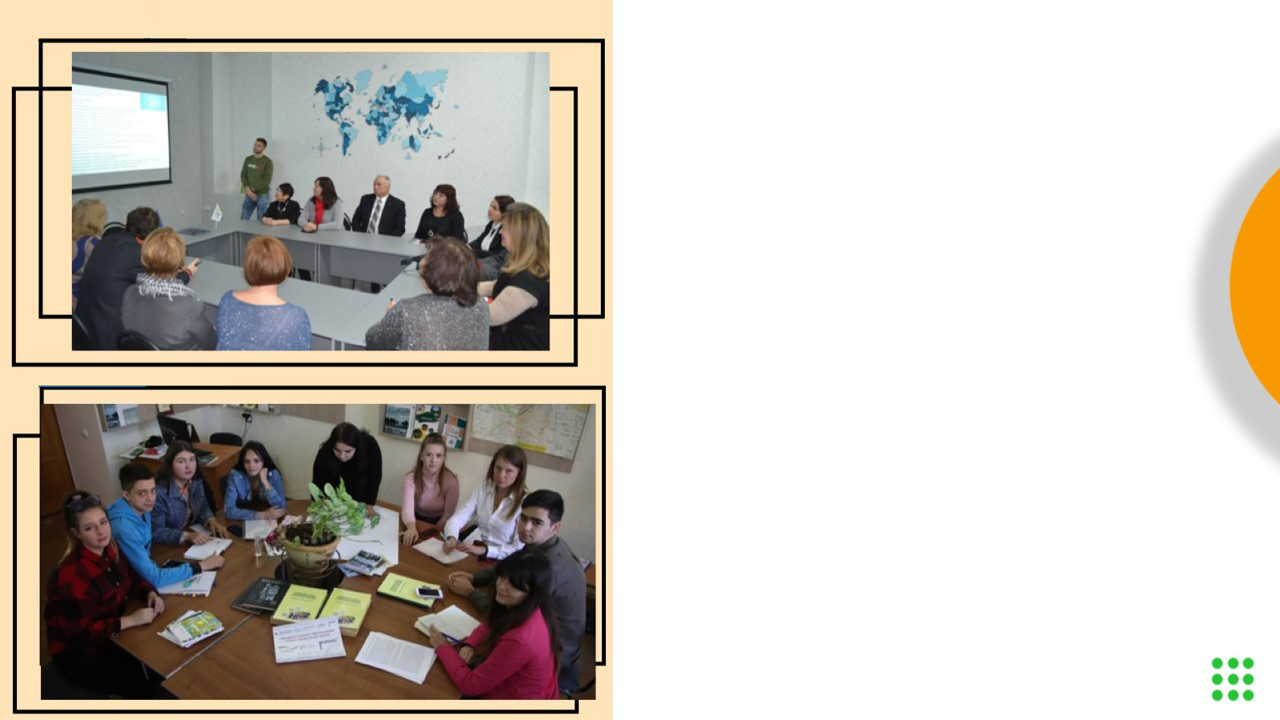 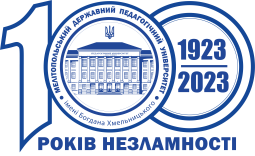 Laboratory of innovative technologies in tourism
Center for Sociological Research
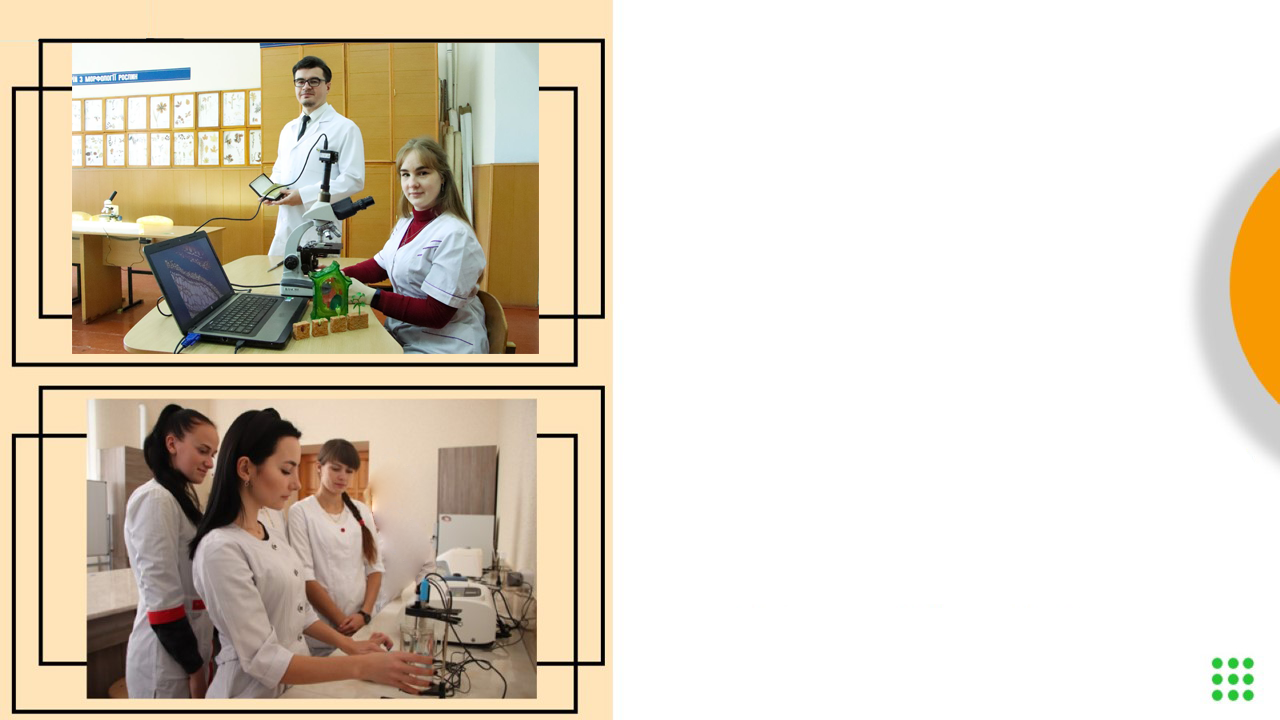 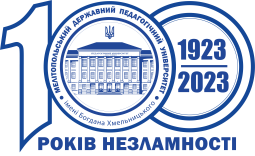 Laboratory of analytical control and molecular genetic research
Relocation of BK MSPU
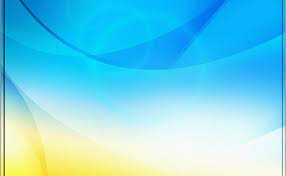 To Zaporizhzhia, 
to Khortytsia National 
Educational-Rehabilitation 
Academy
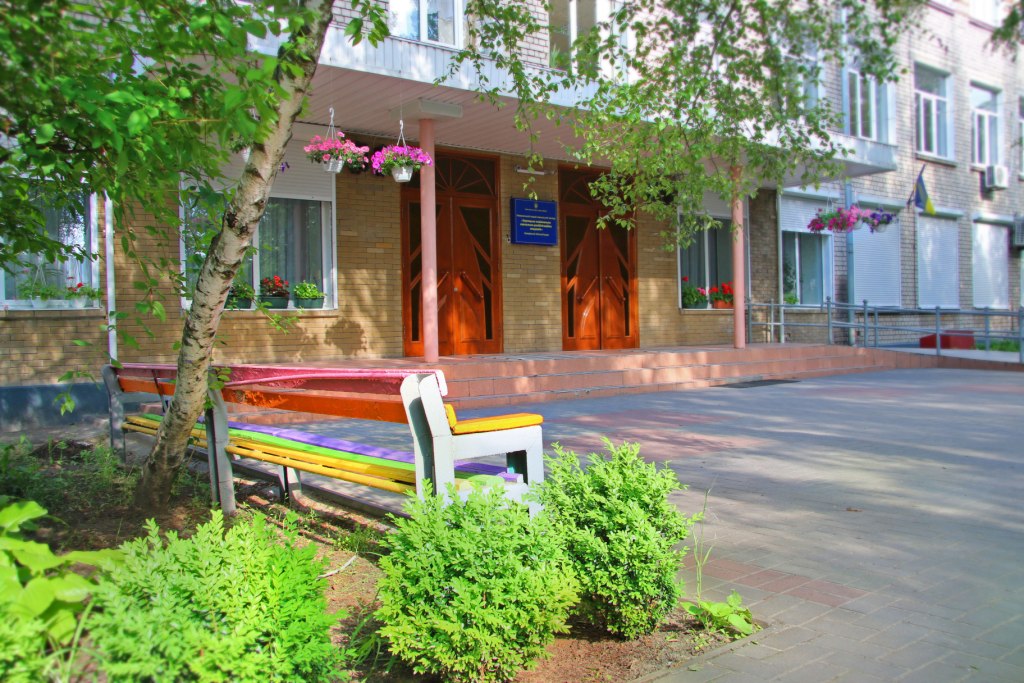 From Melitopol
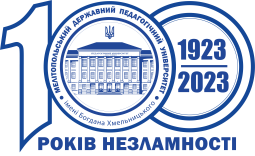 Needs for further development
Equipment
Software and hardware
Joint projects
Joint publications
Joint conferences, symposia and other events
Visiting lecturers
Academic and scientific exchange for students and staff
Study visits to European universities
Access to virtual laboratories, libraries, databases
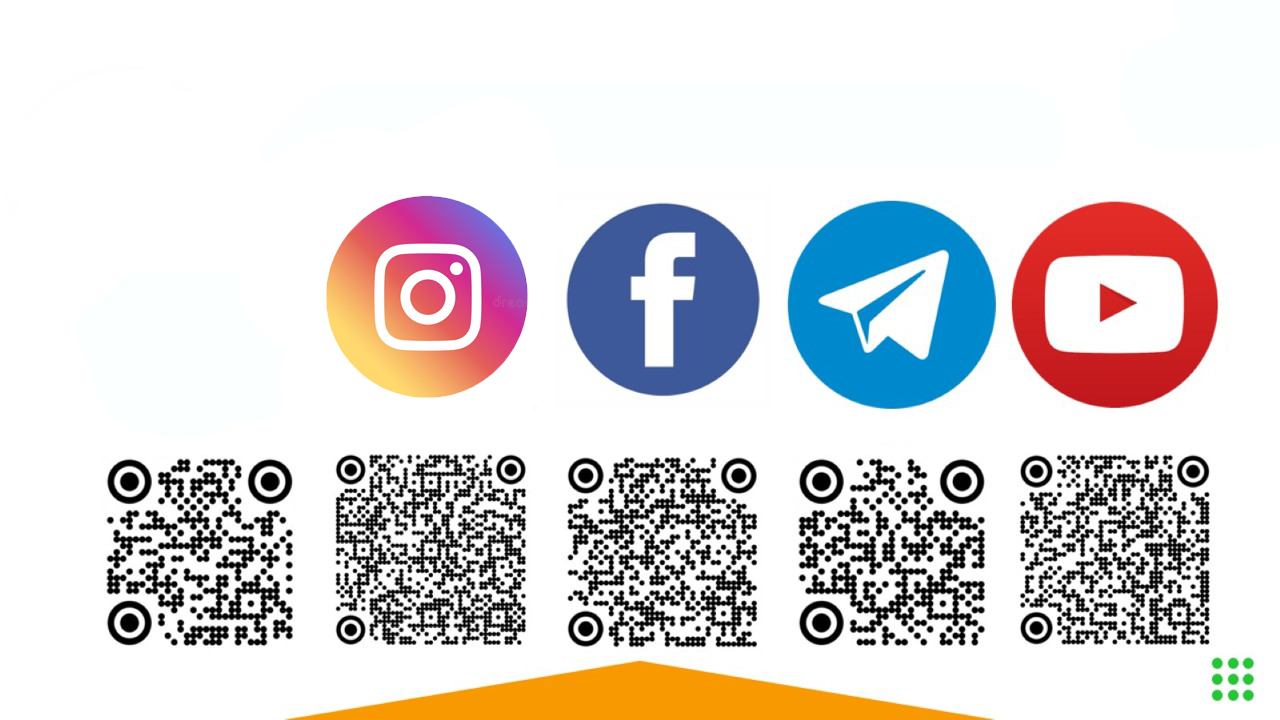 We are open to cooperation
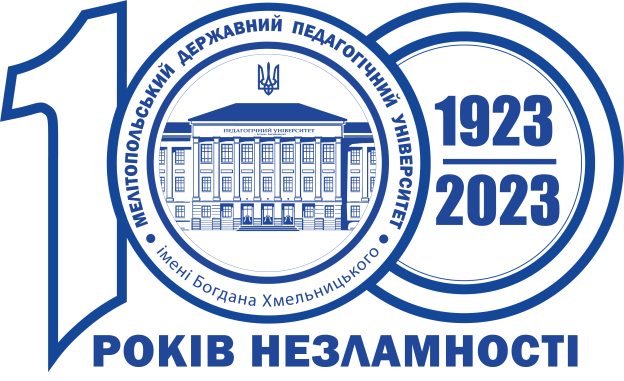 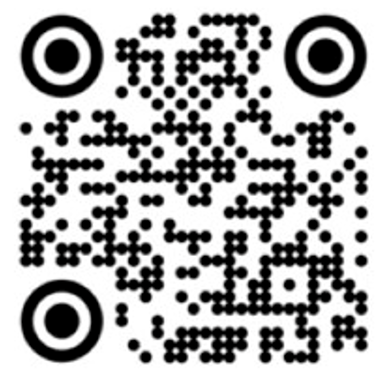